The Belt and Road Initiative
孙琳 袁静怡 张薇
Outline
1. What is the BRI? (development, objective, approach)
2. Why does China introduce the BRI? (background, main drivers)
3. How do other participating countries respond to BRI and why? (responses and its reasons)
4. What are the challenges and opportunities for China and other participating countries?
China’s Belt and Road Initiative: Implications for the Middle East
——Maha S. Kamel
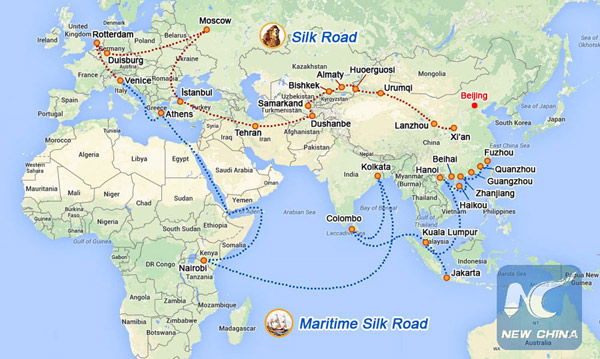 Main arguments
By promoting the BRI in the ME region, China stands to achieve energy security, transport connectivity, redefined global supply chains, and deepened trade and investment relations with ME countries (78)
For the ME, the BRI does not stand to benefit all countries equally and despite the positive developments it induces, it poses certain risks as well. (78)
Structure
The Importance of the Middle East for China’s BRI & the Strategies and tools adopted in BRI
BRI’s implication for the Middle East
The Importance of the Middle East for China’s BRI
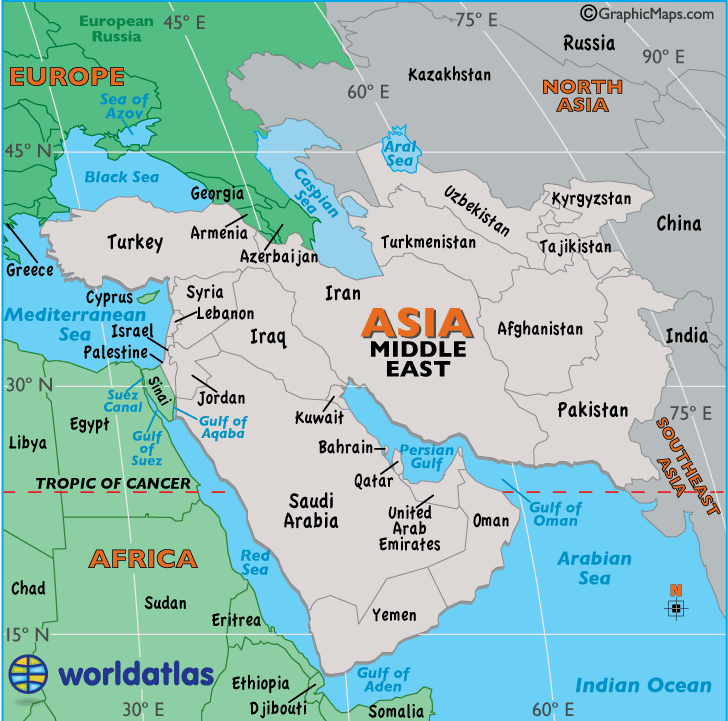 Strategic location
Large market
Energy resources
4-pronged Strategies and 2 types of Tools
framing the BRI in a beneficial and non-threatening way (80)
identifying BRI’s objectives and how they align with the interests of the region (80)
diplomatic toolkit (81)
hedging against an over reliance on any single-energy supplier or trade route (81)

Traditional tools (82)
New tools: monetary linkages, deeper investment and enhanced trade relations (83)
BRI’s implication for the Middle East
What’s happening in the Middle East:
the region’s ongoing economic and political challenges (83)
2008 global crisis; the dramatic fall in oil prices (83)
civil wars; terrorism(84)
Positive developments(84)
the lifting of sanctions on Iran (84)
the recent major economic development and modernization process(84)
cooperation between Israel and Sunni countries (used to be enemies) （84）
Driven by all the factors, these countries have unanimously endorsed the initiative, as it offers vast opportunities (84-85)
BRI’s implication for the Middle East
Geopolitical: the BRI will likely benefit some countries more than others
Unequal Distribution of Benefits-----------------------------------------Iran (85-87)
Potential Competition Between the ME and Central Asia------ Pakistan and Dubai(87)
Increasing Geostrategic Significance of the Suez Canal----gateway to Europe (87-89)
Economic: 
change the trade and investment pattern in the ME (89-90)
enhance the ME’s contribution to the global value chain (89-90)
bolster China’s position as a major economic and political partner to the ME. (79)
More African Countries on the Route: the Positive and Negative Impacts of the Belt and Road Initiative
——Michael Mitchell Omoruyi Ehizuelen
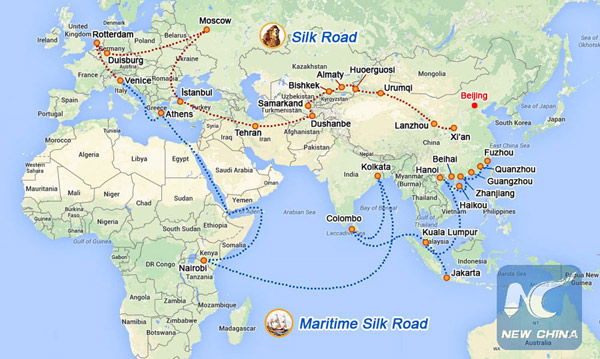 Main argument
There is a high possibility as well as an urgent need for China and Africa to cooperate more in the Belt and Road Initiative; for Africa, such cooperation will be of more benefit than harm.

Structure
Current China-Africa relations
Africa’s inclusion in the initiative 
Impacts of BRI on African countries
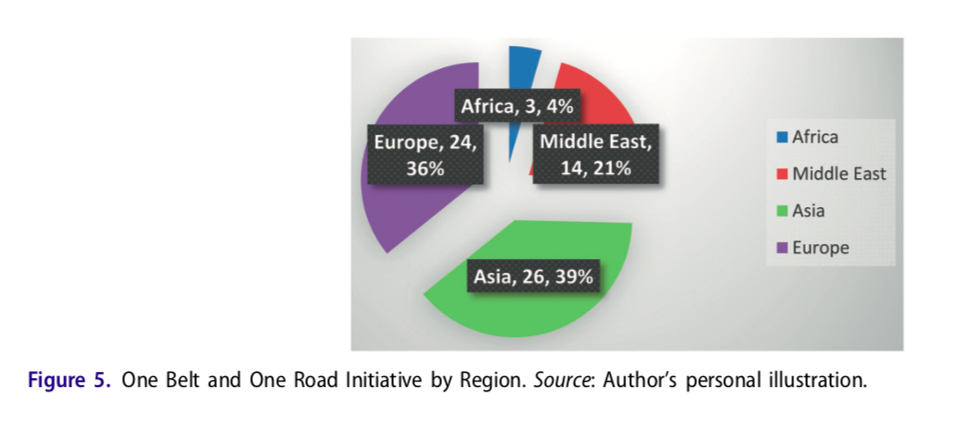 Current China-Africa relations
China has proven to be incredibly successful in connecting with African countries, both diplomatically and commercially. (342-345)
African people view China as a positive influence. (343) 
increased trade (342)
infrastructure development (342) 
increased investment relationships 
the significance that China puts in Africa does not match the optimistic cooperation recently
3 African nations out of the 67 nations; the map(347-348)
a need for more concrete efforts to improve this
The inclusion of more African nations into the Belt and Road Initiative
The synergies and complementarities between OBOR and Africa’s Agenda 2063 (348)
Some proposed potential members of BRI(351-354)
Natural extension
Gateway to other part of Africa
China’s Active participation in infrastructure
Their Expansion of economic relations
Condition: the continent needs to revive its investment environment. (354)
Some proposed potential members of BRI
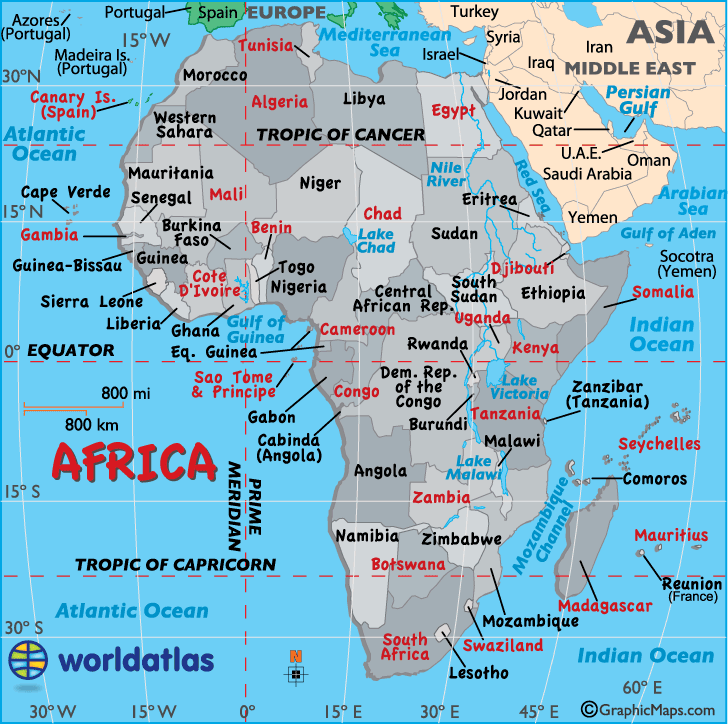 The inclusion of more African nations into the Belt and Road Initiative
The synergies and complementarities between OBOR and Africa’s Agenda 2063 (348)
Some proposed potential members of BRI(351-354)
Natural extension
Gateway to other part of Africa
China’s Active participation in infrastructure
Their Expansion of economic relations
Condition: the continent needs to revive its investment environment. (354)
Impacts of BRI to African countries
Positive
Traffic condition improves; (355)
The economic and commercial value-added from infrastructure stacks up (356)

Negative?
Risks and worries are preventable
quality question is dispelled-----Chinese building survived an explosion (356)
employment advantages have been proved not to be true-------Statistics (356)